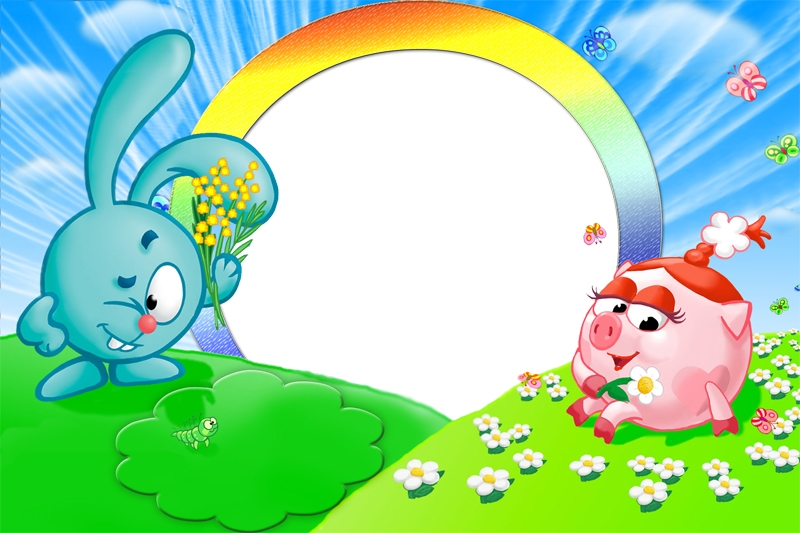 Подорож
до країни
Бібліографії
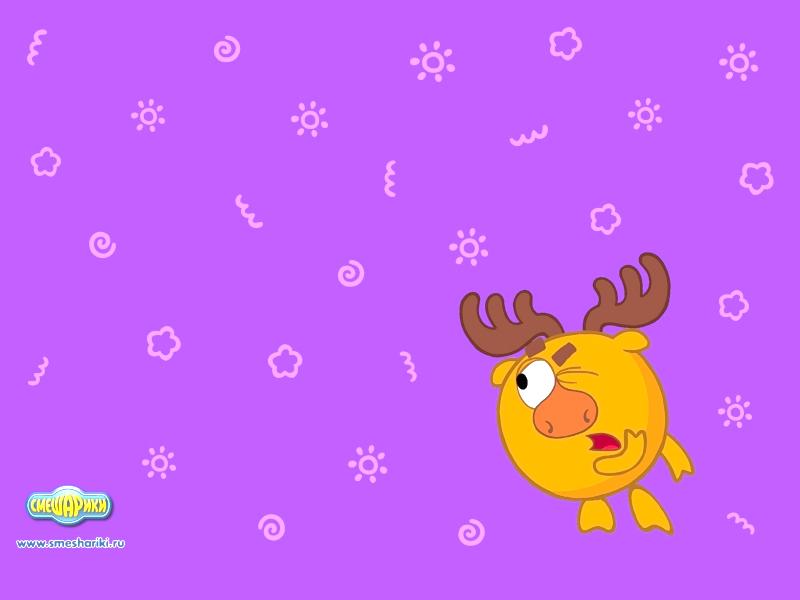 БІБЛІОГРАФІЯ – це:


- наука, яка описує книгу;

- список літератури (книжок і статей) з певної теми.
Виявляється, Бібліографія дуже потрібна! Особливо, коли книг мільйони!!!
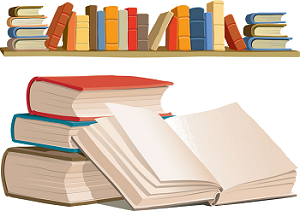 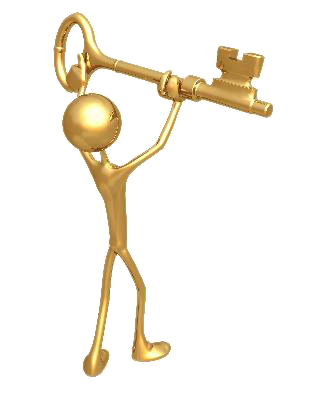 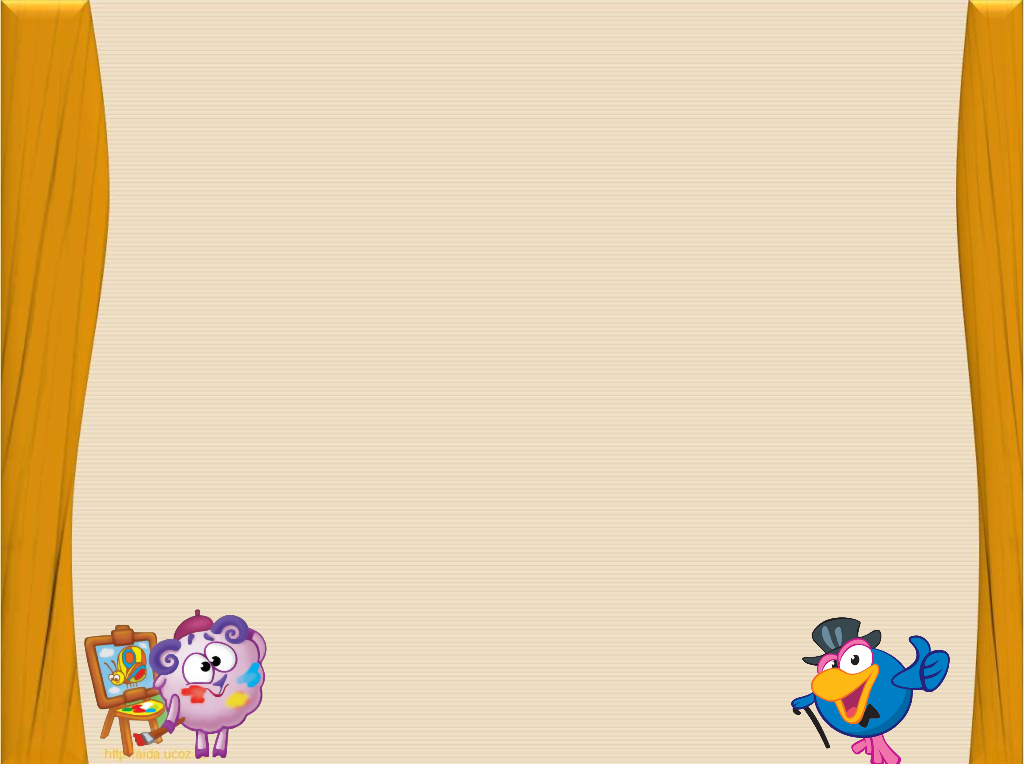 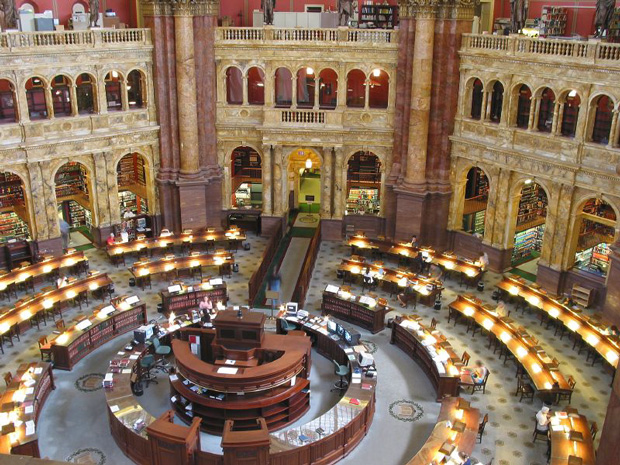 Бібліотека
Конгресу США
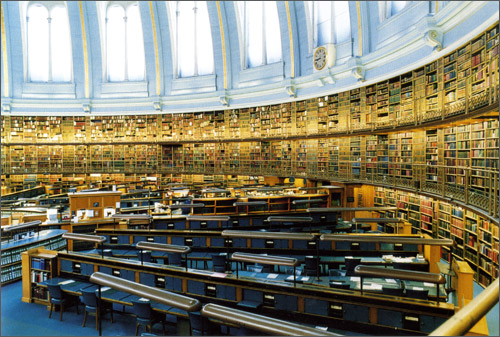 Британська
Бібліотека
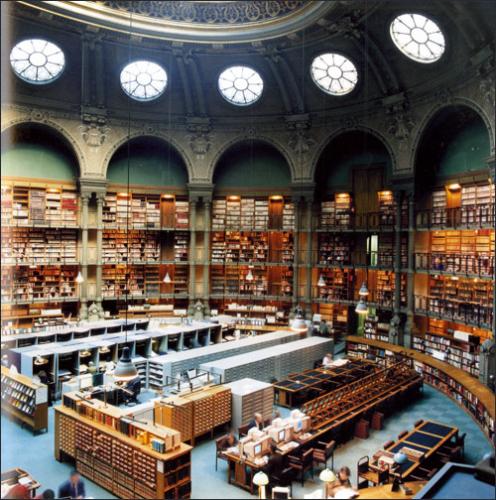 Національна
бібліотека
Франції
У кожній бібліотеці є спеціальні помічники, які допоможуть зорієнтуватися.
Це каталоги й картотеки
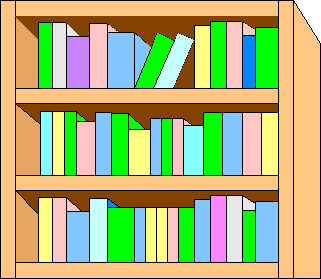 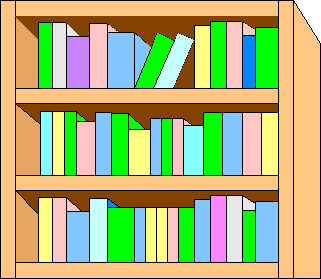 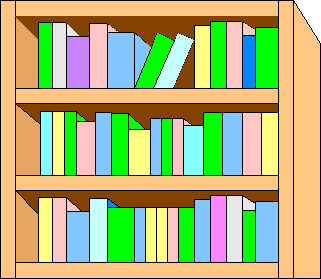 Як знайти потрібну книгу?
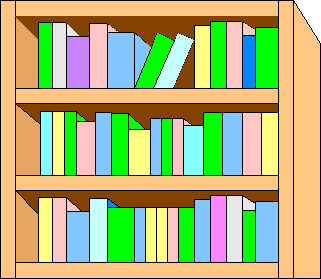 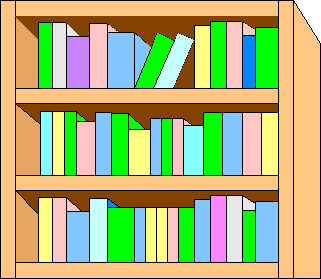 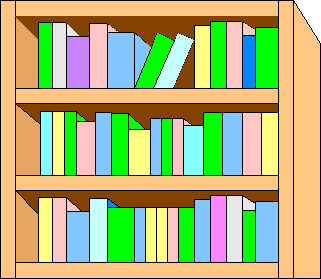 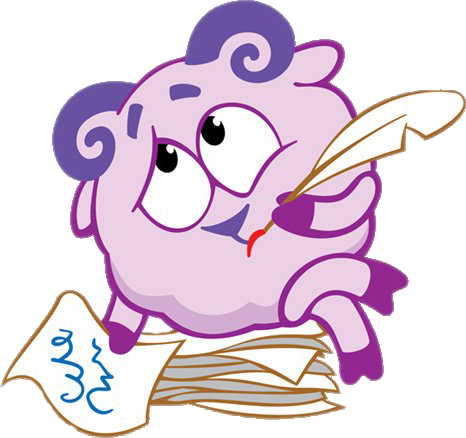 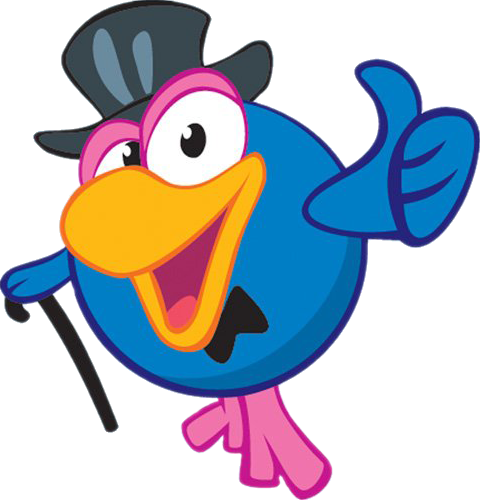 Prezentacii.com
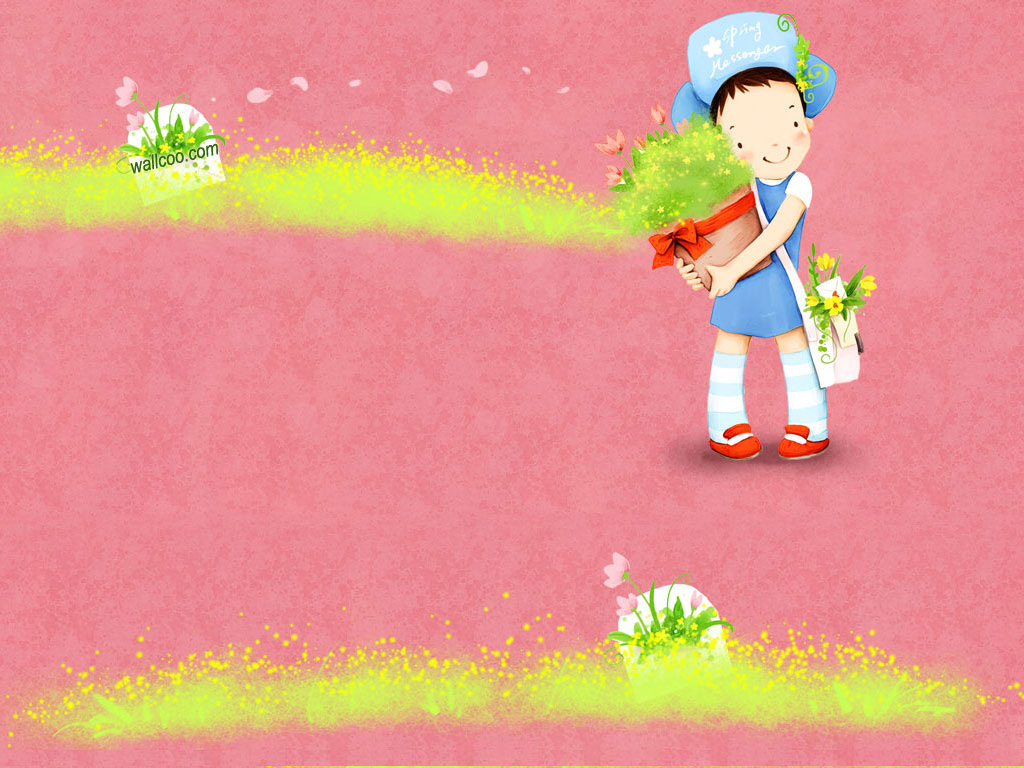 Каталог бібліотечний – це перелік творів друку та інших документів, що є у фонді бібліотеки або групи бібліотек, складений за визначеним принципом.
«Каталог» – слово грецького походження, у перекладі означає «список».
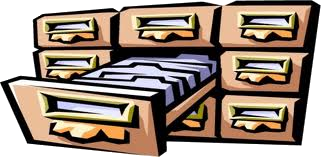 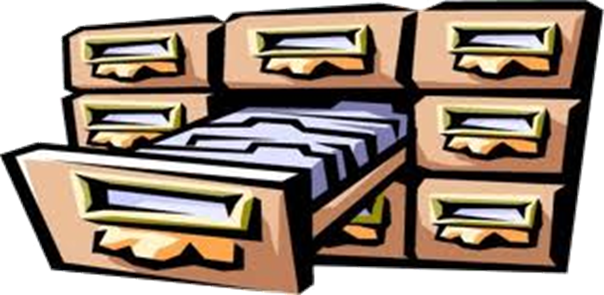 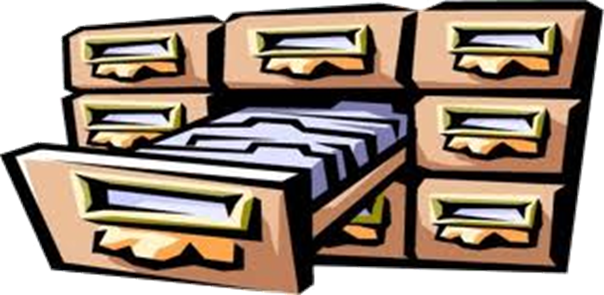 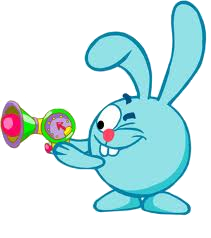 ст 82(4УКР)
П 57

         Попельницька, О. О.              100 великих міфів і легенд України /
 О. О. Попельницька, М. В. Оксенич. – К. :
 Арій, 2009. – 400 с. : ілюстр. – (100 Великих). –  Бібліогр. : с. 390-396. – 5 000 пр.
 – ISBN 978-966-498-053-8 : 45-00.
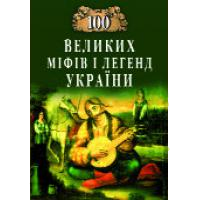 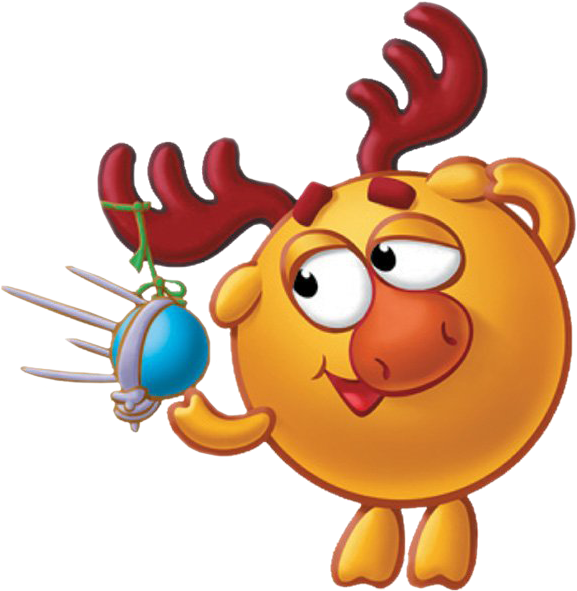 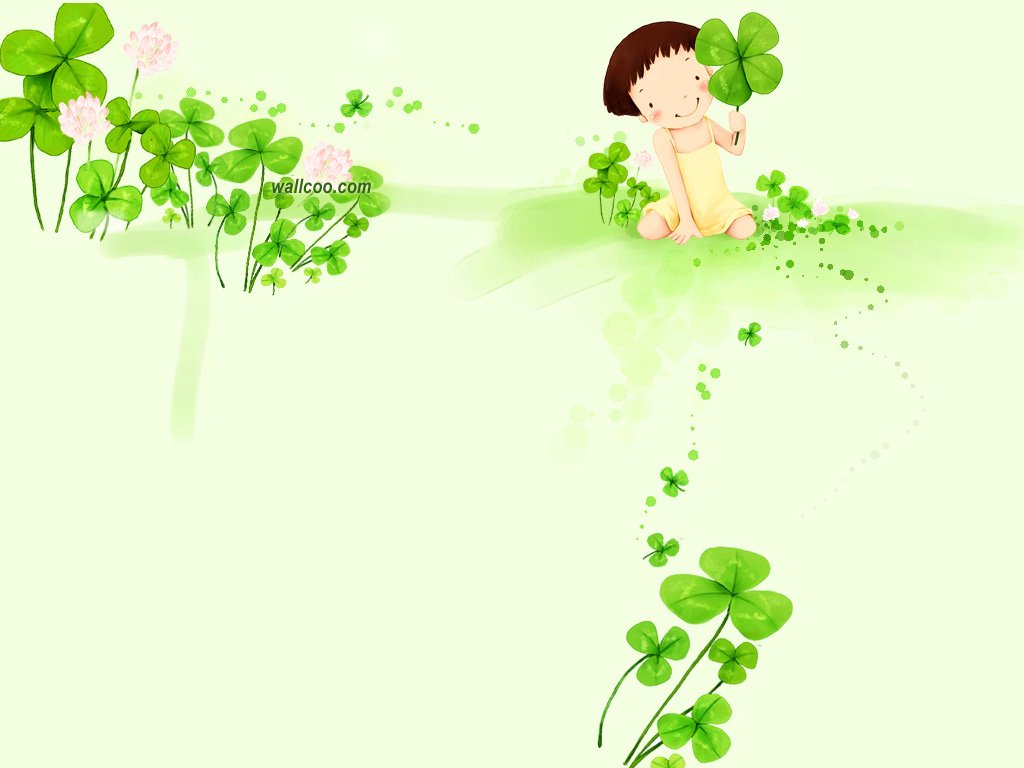 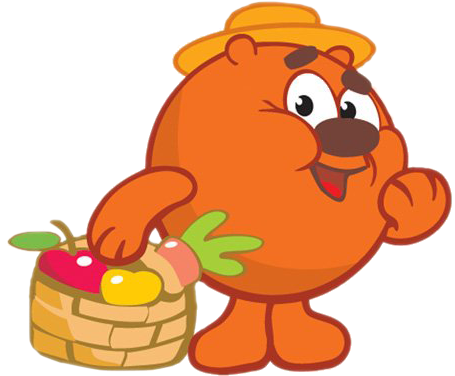 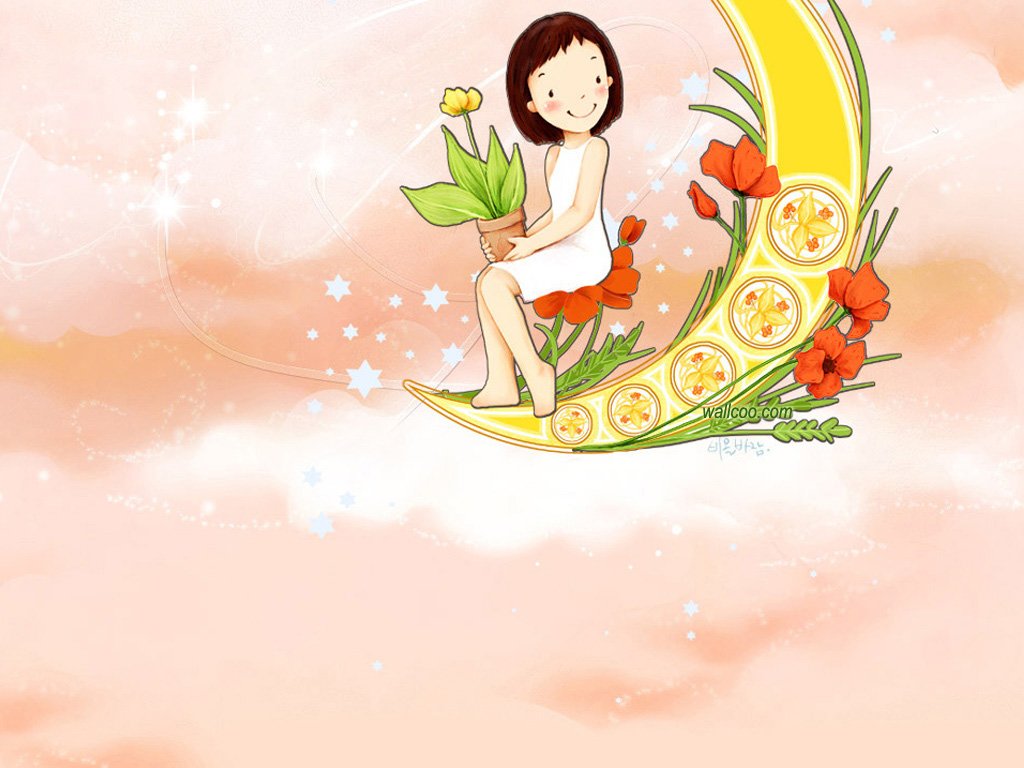 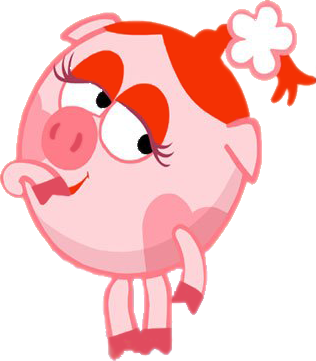 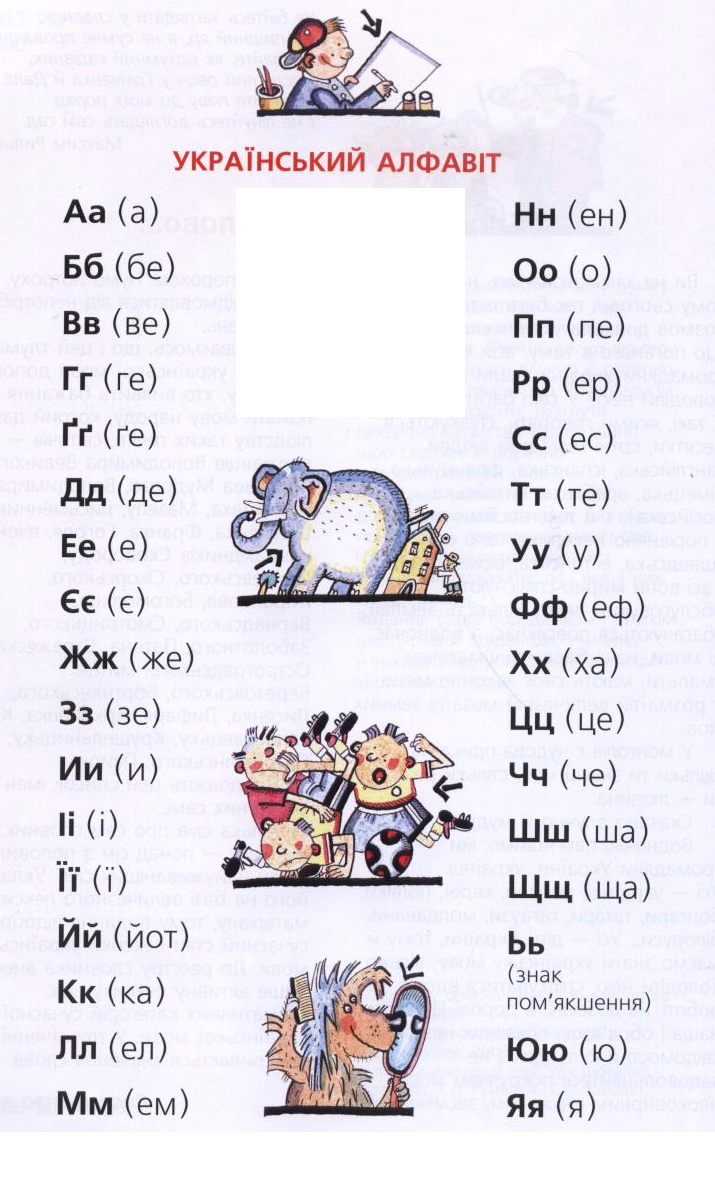 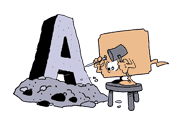 Алфавітний каталог – бібліотечний каталог, в якому бібліографічні картки розміщені за алфавітним порядком імен та прізвищ окремих авторів і колективів авторів або заголовків творів та інших документів.
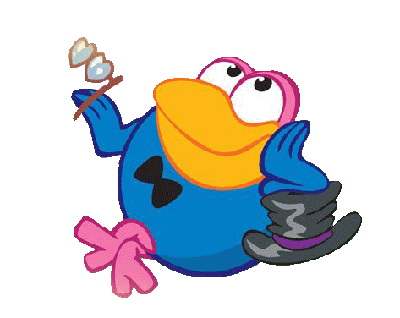 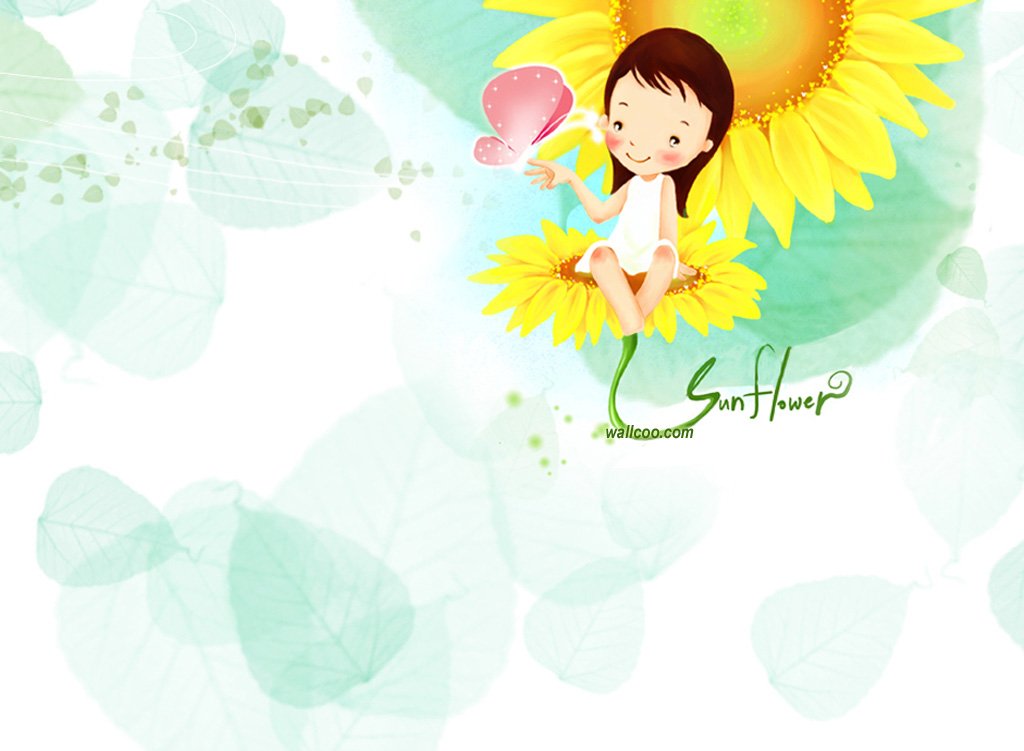 2 – Природа навколо тебе
      22.1 – Математика
      22.6 – Небесні тіла
3 – Техніка
      32 – Радіо. Телеграф. Телефон.
              Телебачення
      32.97 – Комп’ютери
4 – Ліси, поля та ферми
5 – Твоє здоров’я
6 – Історія країн і народів
      63.2 – Герби та прапори
      63.3(4УКР) – Історія України
74 – Школа. Твій вчитель. Вчись вчитися
      75 – Будь сильним, сміливим, спритним
      76 – Як видаються книги, журнали, газети
81 – Рідна мова та мови світу
      83 – Життя та творчість письменників
      85 – У світі прекрасного
      87 – Яким бути. Як себе поводити
91 – Книги про книги
      92 – Хто такий? Що таке? Енциклопедії,
               словники, довідники
      99.2 – Ігри, розваги, саморобки
Систематичний каталог – це каталог, в якому картки з бібліографічним описом розміщені залежно від змісту книги – за розділами. Розділи відокремлюються роздільниками, на яких вказано назву відділу.
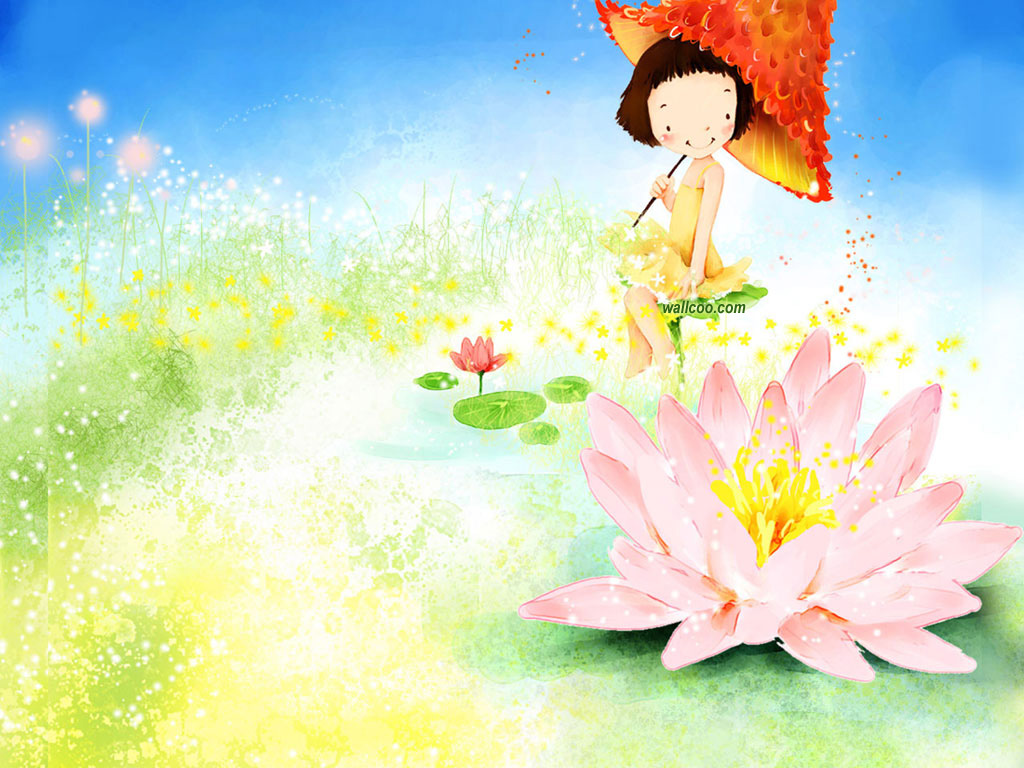 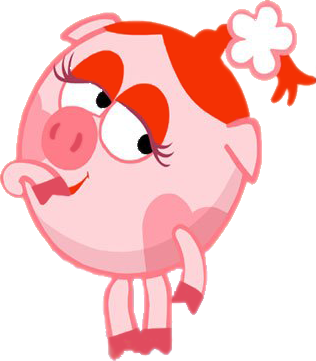 Предметний каталог –
це каталог, у якому бібліографічні записи розташовані за абеткою предметних рубрик. 

Наприклад: 
Природознавство потрібно шукати на літеру П,
ігри — на літеру І і т. д. Цей каталог служить доповненням до систематичного.
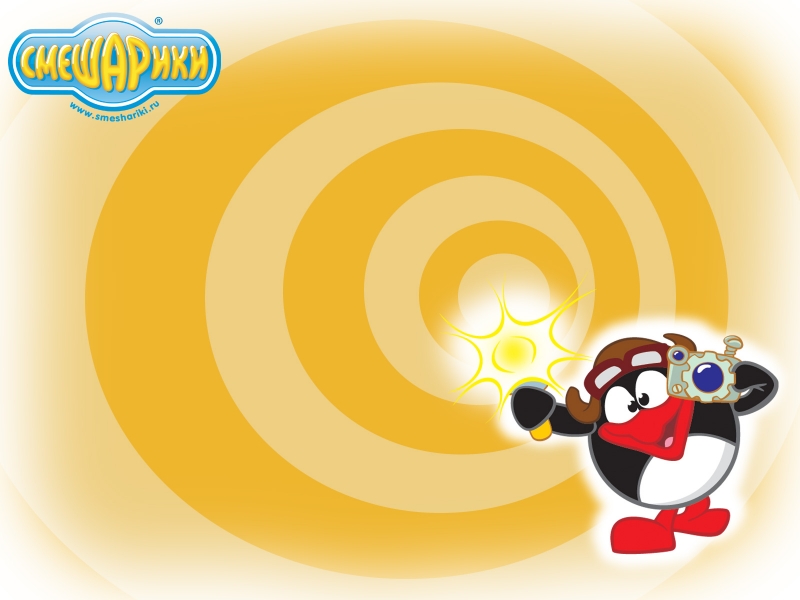 Електронний каталог – каталог на електронному носії, який відображає, переважно, зміст паперового каталогу та містить інформацію про книги, що є в бібліотеці.
Електронний каталог може бути доступним усім користувачам у мережі Інтернет.
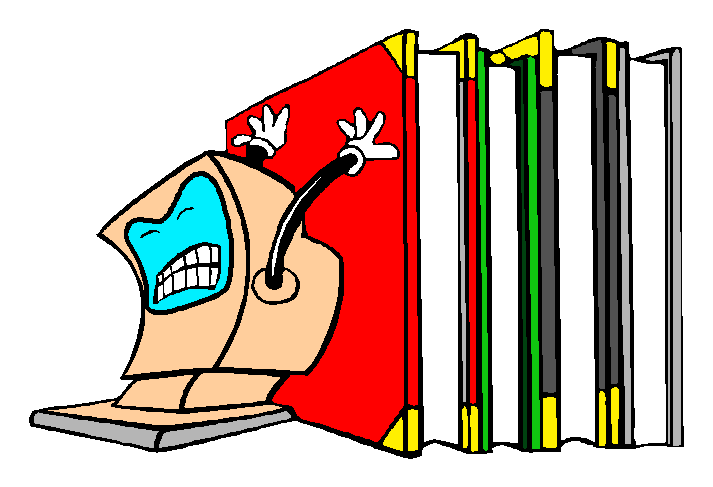 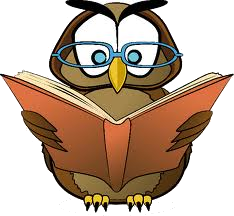 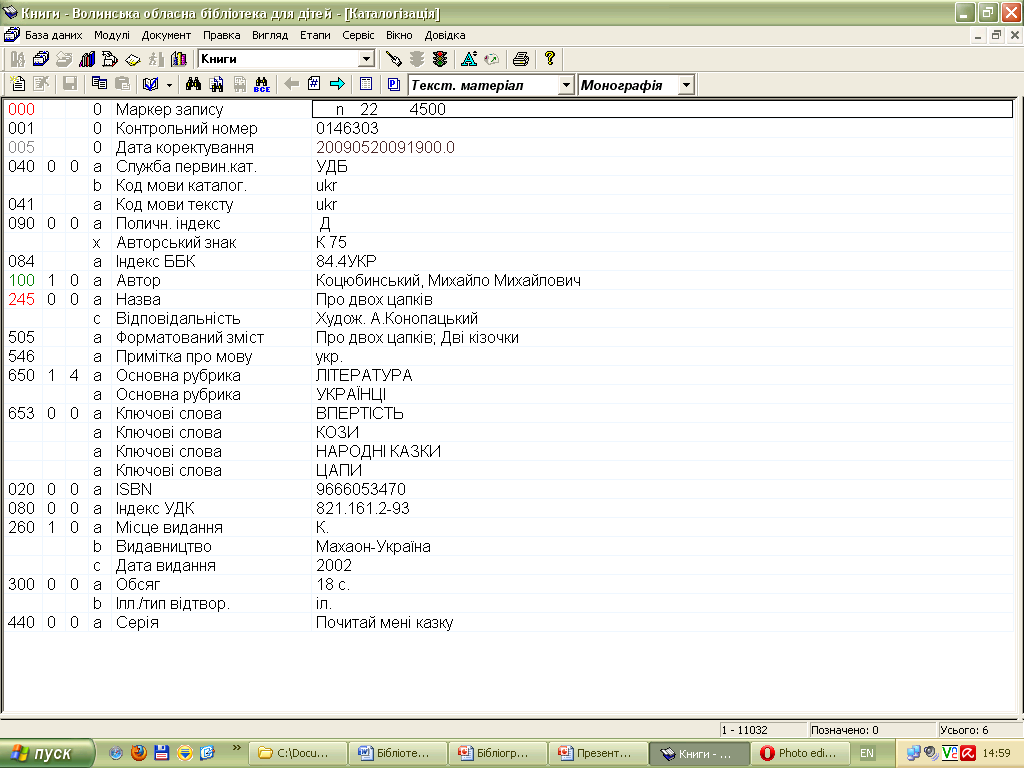 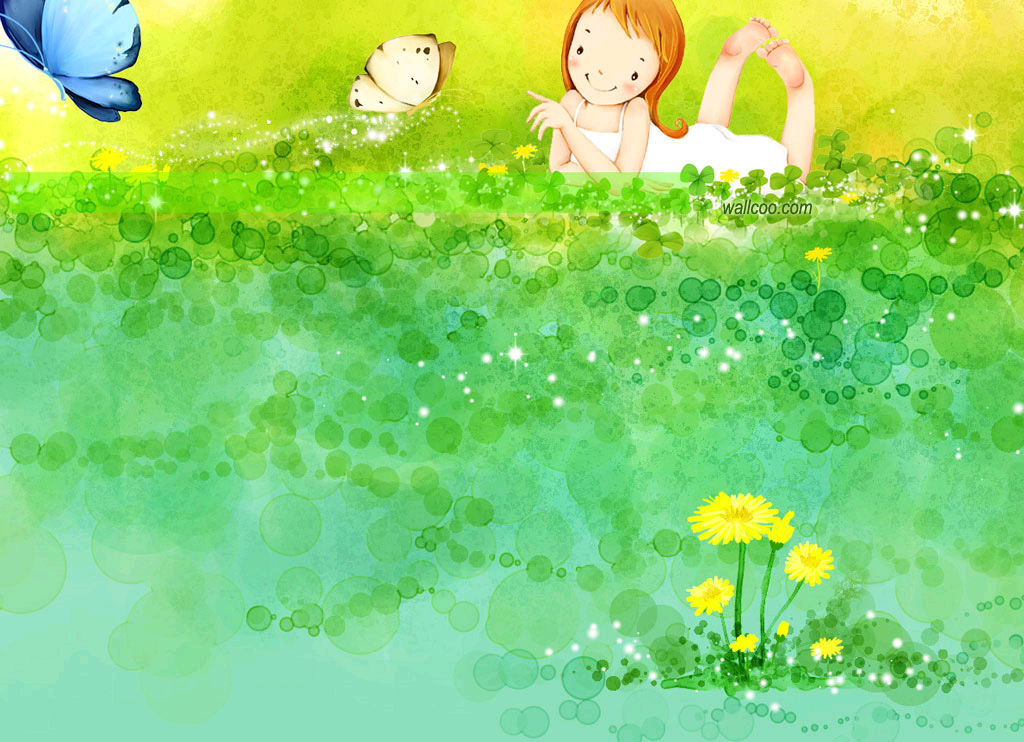 Картотека – це перелік каталожних карток із описом статей із періодичних видань (журналів, газет, збірників).
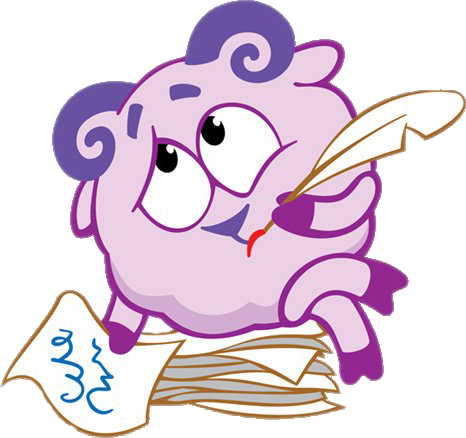 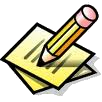 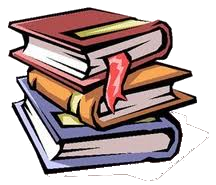 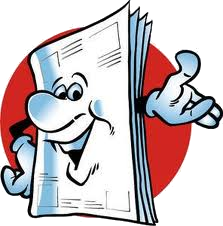 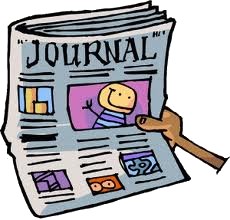 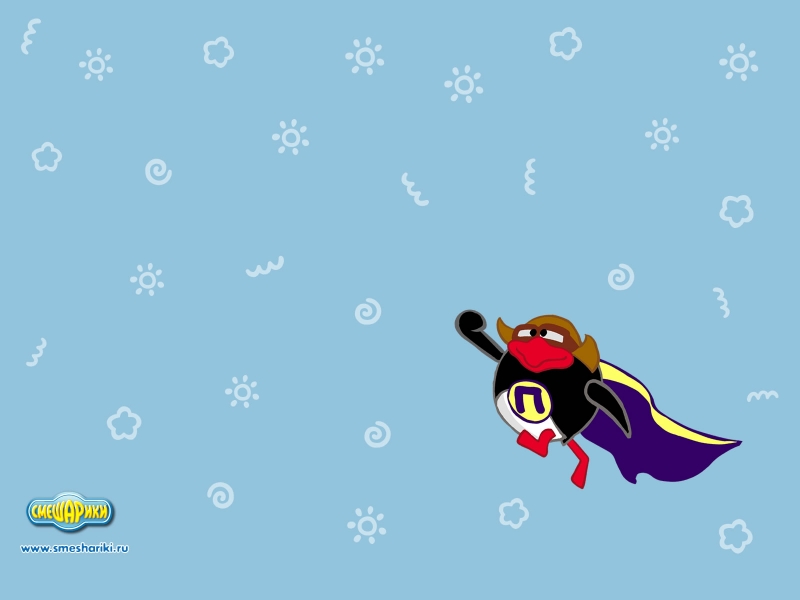 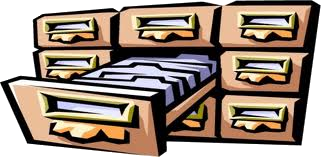 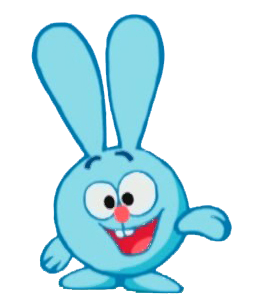 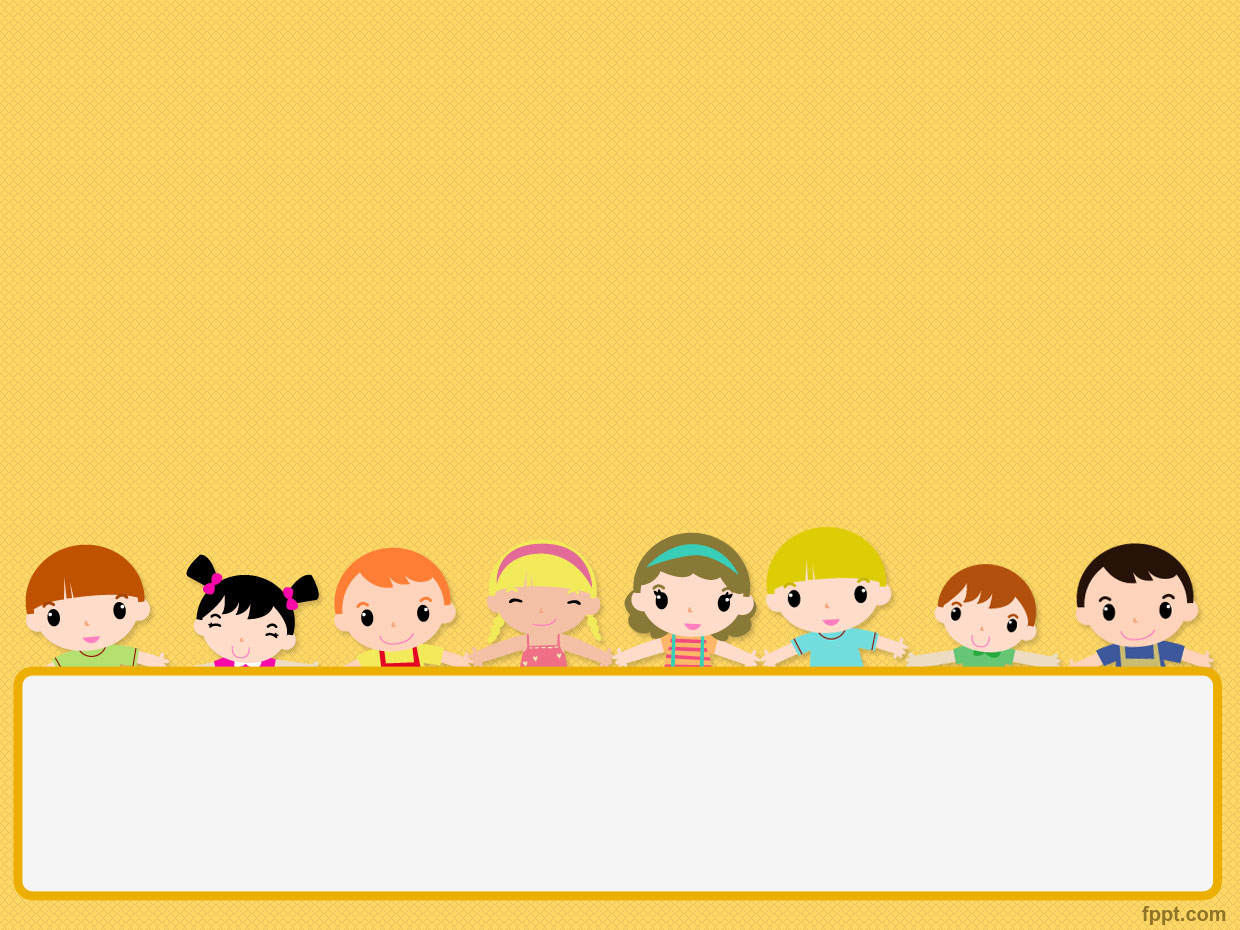 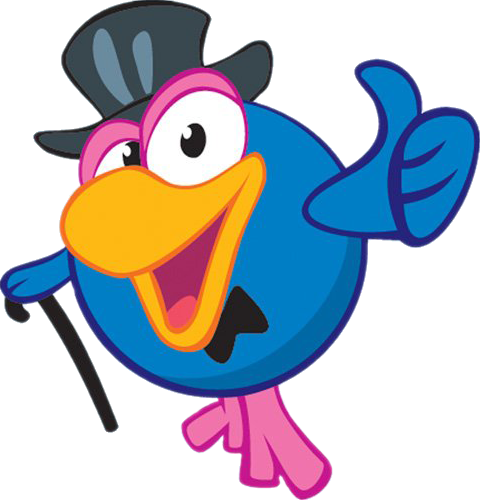 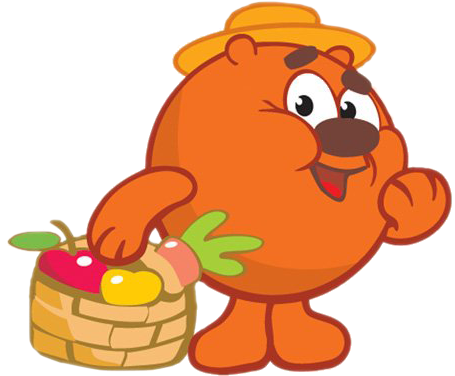 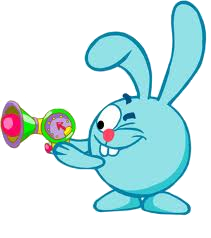 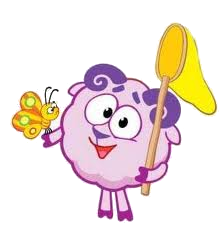 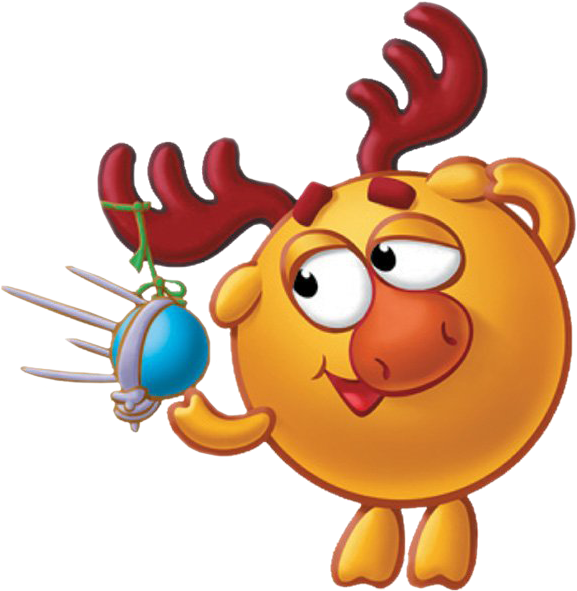 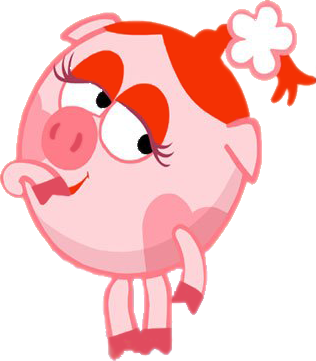 ДО НОВИХ ЗУСТРІЧЕЙ!
Підготувала:         Л.М. Данилюк,       провідний бібліограф Волинської ОДБ